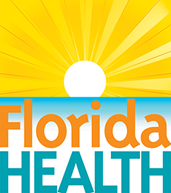 Common Budget Issues
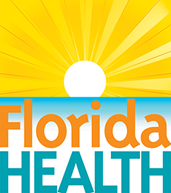 Common Budget Issues
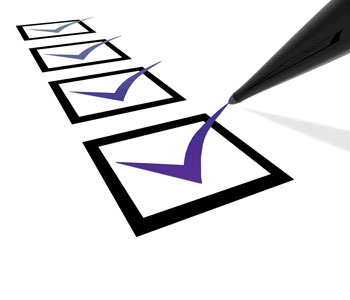 When submitting budgets make sure that you have:
Provided all of the supporting documentation 
Labeled each document
Provided clear copies
Highlighted or circled pertinent information.
Provided cost methodologies and allocations
Listed each document in the “List Supporting Documentation” section of each relevant schedule.
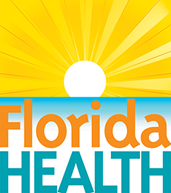 Common Budget Issues
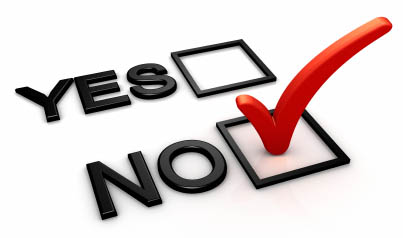 Unallowable Costs
Unallowable costs are costs not covered by the program. 

Unallowable costs may be necessary and reasonable for operation of the child care facility but are not allowed as program costs.
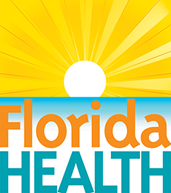 Common Budget Issues
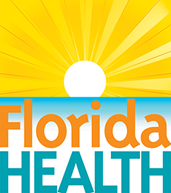 Common Budget Issues
Documentation
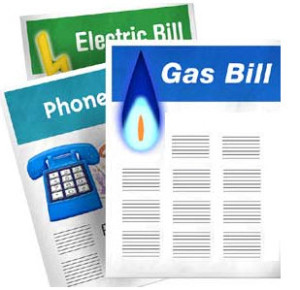 Please provide all documentation to support Budget
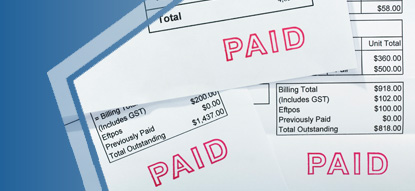 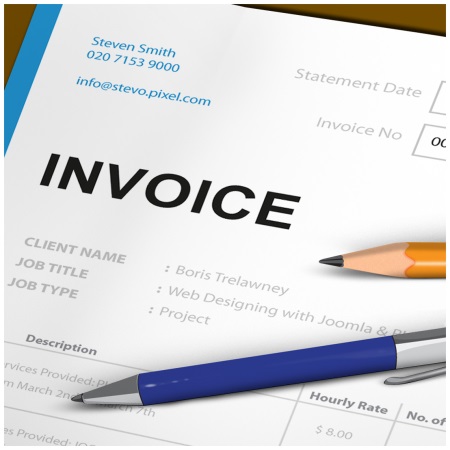 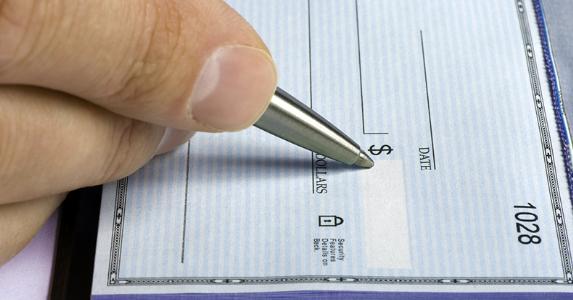 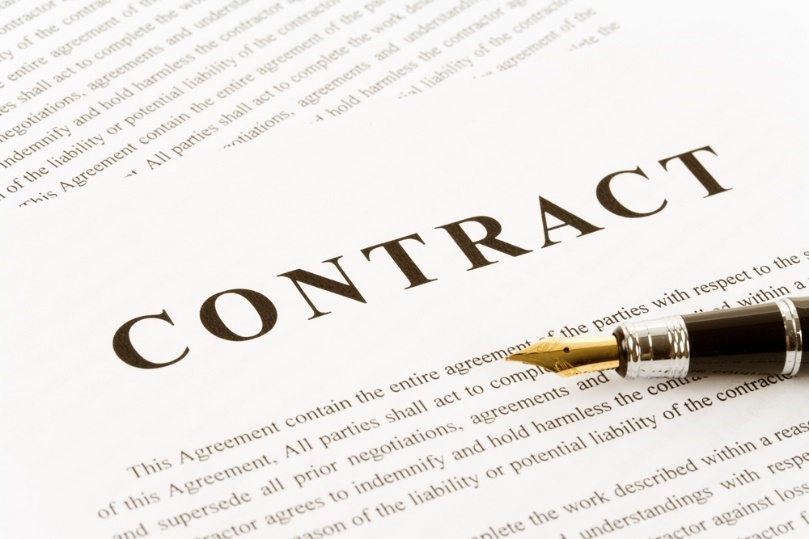 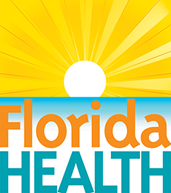 Common Budget Issues
Allocations
Cost allocations are necessary to ensure that federal funds are used for the correct program(s).

Always provide cost allocation information to support budgeted and charged costs.
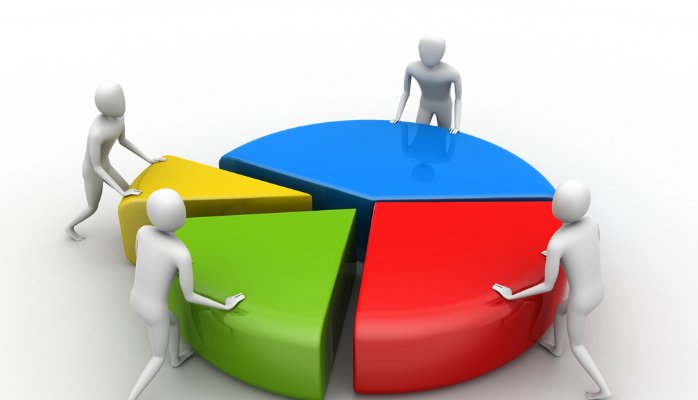 Example:
If the program monitor actually works 68% of their time on CCFP and 32% of their time on Head Start then CCFP can at most be charged 68% of their salary. Anything beyond 68% is not allocated to CCFP because it is Head Start’s portion of the cost.
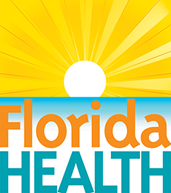 Common Budget Issues
Requesting Prior Approval of Expenses
Costs must be approved by DOH prior to expending the requested funds.

If the sponsor's existing budget needs to be amended to revise costs, the budget amendment request must be approved by DOH prior to expending requested funds.

In other words, costs should not be claimed if they are not listed in your approved budget. You must request approval of expenses prior to claiming.
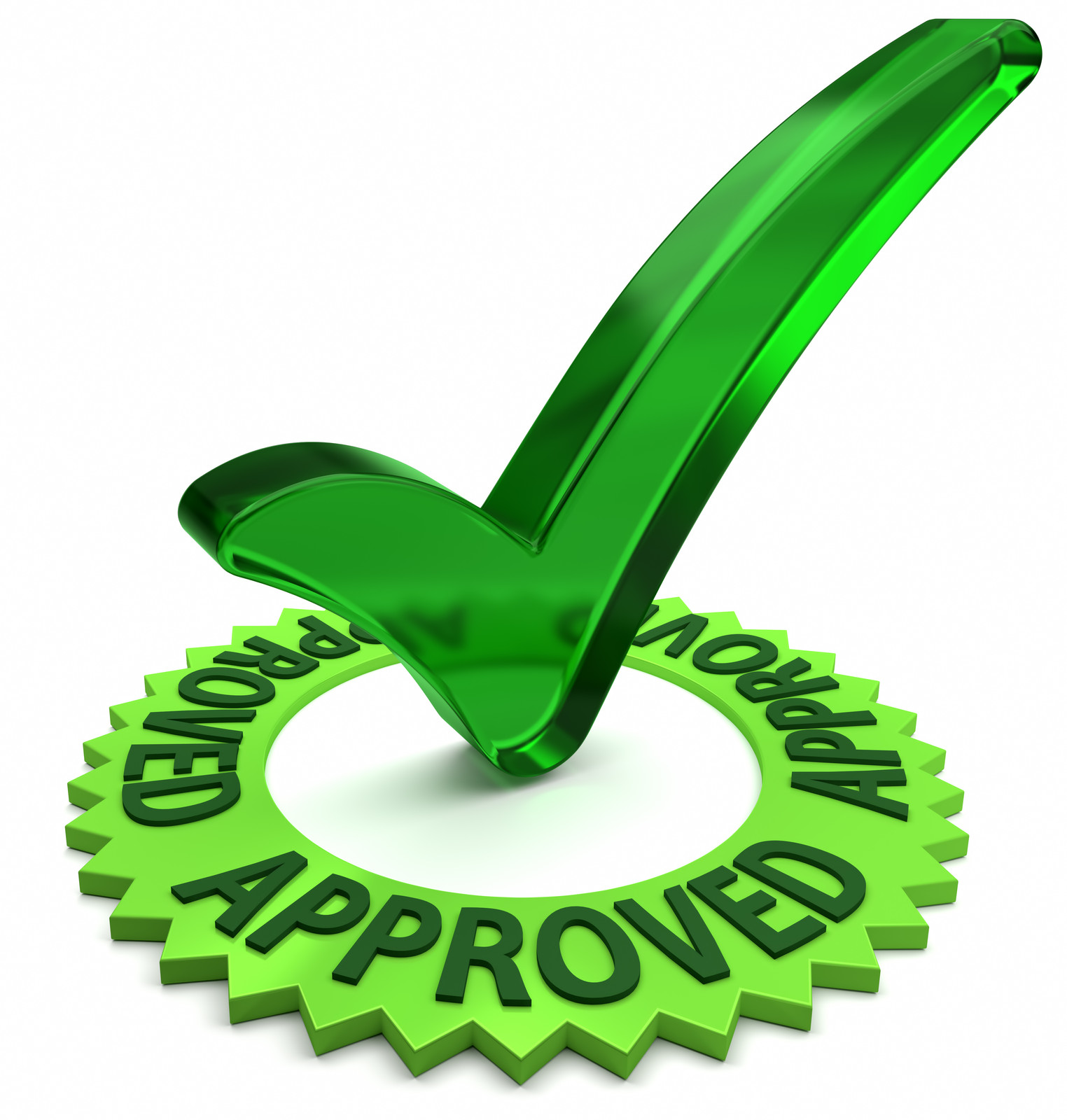 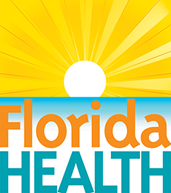 Common Budget Issues
Retroactive Salary or Wage Increases
Per FNS 796-2 Rev. 4 Retroactive Salary or Wage Increases are Unallowable Costs.
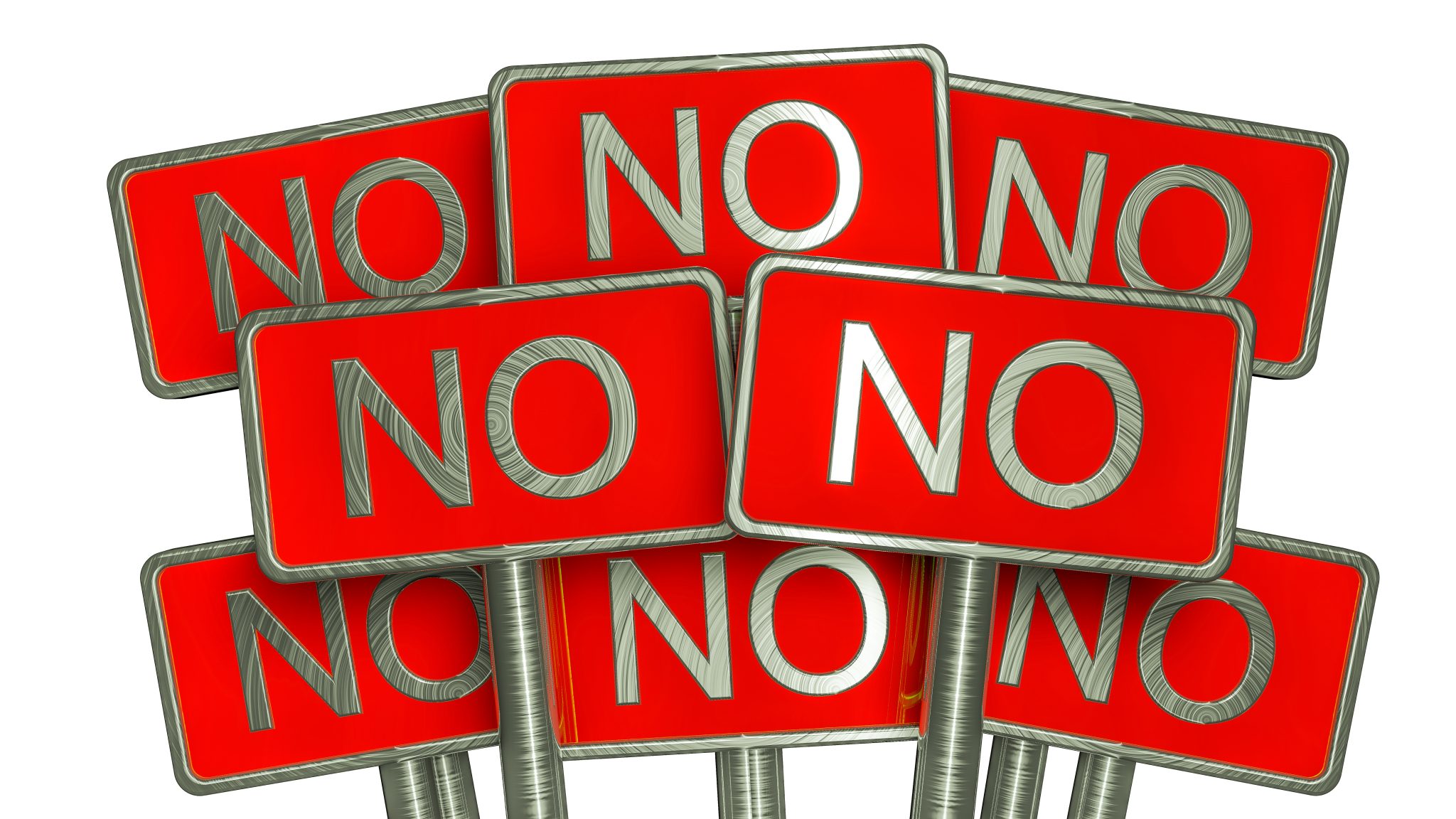 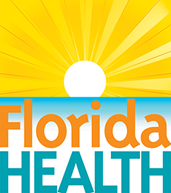 Common Budget Issues
Salary Increases
Salary Increases must be approved first by DOH CCFP. Please notify your Financial Specialist in advance to any requests.
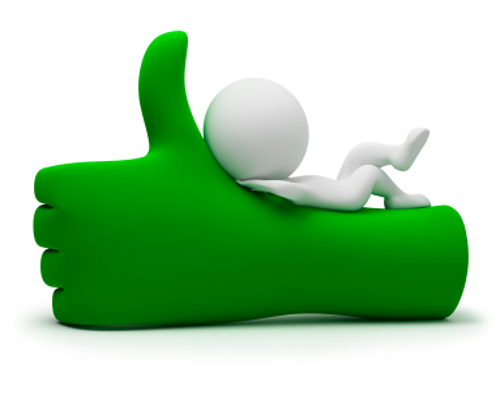 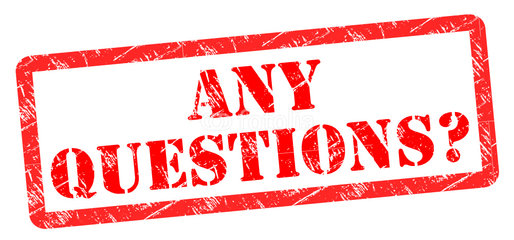 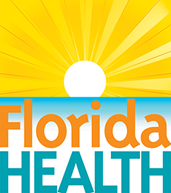 Budget Amendments
[Speaker Notes: Budget Amendments]
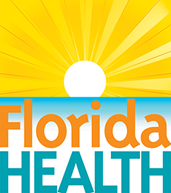 Budget Amendments
Up to four budget amendments may be submitted per year.
Use them! But use them wisely. 
Don’t neglect to amend your budget when it needs to be amended. 
Contact your Finance Specialist in advance to submitting an amendment.
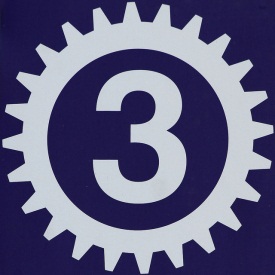 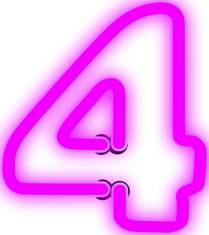 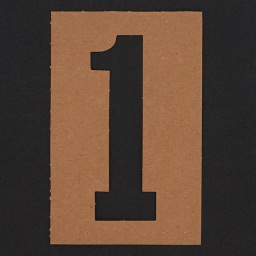 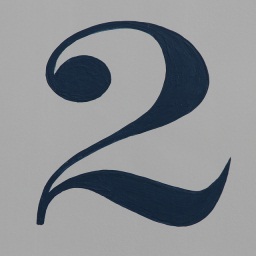 [Speaker Notes: Up to four budget amendments may be submitted per year. Use them! But use them wisely. Do not neglect to amend your budget when it needs to be amended. 

Common reasons for needing an amendment are staffing changes, contracted service changes, and follow-up to a review.

Think holistically. Are there any other areas or items in your budget that need to be updated in addition to the item(s) you are requesting to change? If so, be sure to include them in your amendment request.]
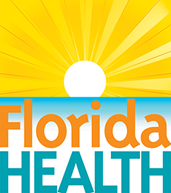 Budget Amendments
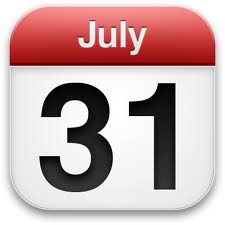 Previous deadline date for the last budget amendment of the fiscal year was August 31st. This Fiscal Year, the date has changed to July 31st, please submit earlier when possible.
[Speaker Notes: The deadline for the last budget amendment of the fiscal year is August 31st, however please submit earlier when possible. Begin monitoring your budget closely in June. Consider your budgetary needs for the remainder of the year. Try to avoid having to work on an amendment for the current fiscal year and your renewal budget for the upcoming fiscal year at the same time.]
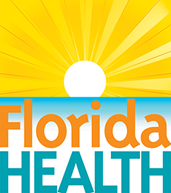 Budget Amendments
Submit as soon as possible! Don’t wait until the last minute.
Allow time for the amendment request to be reviewed and revised as needed before approval.
Double check your work.
Send the required supporting documentation.
Call your DOH financial specialist to discuss any unique costs or circumstances that impact your budget.
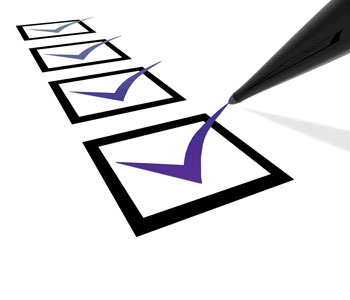 [Speaker Notes: Remember that the budget revision process can be extensive depending on the changes that need to be made. Submit the amendment request as soon as possible! Do not wait until the last minute, or after you have already implemented changes, to request approval. 

Please do not expect response or approval to be immediate. Keep in mind that you should allow time for the amendment request to be reviewed by the DOH finance specialist, and revised as needed before approval. Additionally, review of requests in conjunction with the 2 CFR 200 may also impact the timeframe for response and approval.

Double check your work and send the required supporting documentation.

Call your DOH finance specialist to discuss any unique costs or circumstances that impact your budget.]
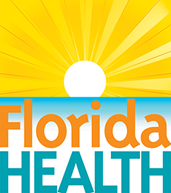 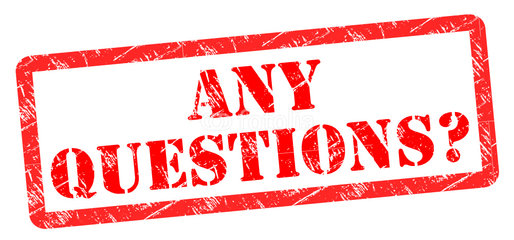